Internetové právoInternetové stránkyLicenční smlouva
doc. Mgr. Tomáš Gongol, Ph.D.
Prvky webových stráneka způsob ochrany
Jednotlivé způsoby ochrany internetových stránek
Autorské právo
Chrání texty (např. blog, obchodní podmínky), foto (chráněno vždy, katalogové licence), webdesign a jeho prvky, logo, redakční systém
Právo z nekalé soutěže
Kopírování obsahu nebo vzhledu
Vyvolání nebezpečí záměny 
Parazitování na pověsti
Právo na ochranu obchodní firmy
Právo k databázi
Webové stránky jako soubor textů, odkazů, foto, video může vytvořit databázi
Nejčastěji chrání jako investici, např. databáze firem (logo, adresu, email…)
Nároky z porušení práv k internetovým stránkám
Osoba postižená nekalou soutěží v důsledku kopírování a zásahem do autorských práv se může domáhat
Určení svého autorství
Zdržení se protiprávního jednání
Sdělení údajů 
O způsobu a rozsahu neoprávněného užití atd.
Odstranění závadného stavu a následků zásahu
Stažení užívané napodobeniny ze stránek apod.
Poskytnutí přiměřeného zadostiučinění
Náhrada za nemajetkovou újmu (omluva, v penězích)
Uveřejnění rozsudku
Náhrada škody
Místo skutečně ušlého zisku se lze domáhat výše obvyklé odměny 
Vydání bezdůvodného obohacení
Výše činí dvojnásobek obvyklé odměny
Typické smlouvy související s internetovými stránkami
Smlouva o registraci domény a jejím obnovení
Smlouva o vytvoření internetových stránek
Smlouva licenční k užívání redakčního systému 
Smlouva o servisu a údržbě redakčního systému
Smlouva o správě internetových stránek
Smlouva o poskytování webhostingu
Smlouva o poskytování telekomunikačních služeb
Smlouva o vytvoření internetových stránek§ 2586 a násl. ObčZ
Smlouva u webu na míru
Smlouva o dílo s nehmotným výsledkem
Lze kombinovat s licenční smlouvou (webdesign, redakční systém)
Náležitosti:
Účel
Zpracování analýzy trhu
Zpracování projektové dokumentace (základní popis funcionalit, def.klíčových slov, obsahu, způsob tvorby)
Wireframe (struktura)
Popis další funkcionality stránek (např u eshopu: platební brána, košík, fóra atd.)
Specifikace layout (grafické zpracování)
Návrh webdesignu  (počet návrhů)
Dodání redakčního systému
Umístění testovací verze
Specifikace domény
Definice obsahu webu (texty, grafika, foto, vide atd.)
Cena, předání, testování a spuštění webu
Atd. (SEO, kompatibilita, newslettery, bezpečnost)
Někdy krabicové řešení (šablona eshopu)
Objednatel volí pouze parametry
Nejde o smlouvu o dílo ale nevýhradní licenční smlouvu
Licenční smlouva k autorsky chráněným prvkům (§ 2358 a násl. ObčZ)
Je základem užití autorského díla
Výjimka (při absenci licenční smlouvy): zhotovení díla na objednávku (texty, foto…) ze zákona platí, že autor poskytl licenci k účelu vyplývajícímu ze smlouvy
DEF: Smlouvou autor poskytuje nabyvateli oprávnění k výkonu práva autorské dílo užít v původní nebo zpracované či jinak změněné podobě, a to určitým způsobem nebo všemi způsoby užití, v rozsahu omezeném nebo neomezeném. 
Licenci k užití autorského díla je nabyvatel povinen využít, ledaže je ujednáno jinak. 
Nabyvatel může oprávnění tvořící součást licence poskytnout třetí osobě zcela nebo zčásti, jen bylo-li to ujednáno v licenční smlouvě.
Výhradní a nevýhradní licence
Výhradní
Autor nesmí licencovat chráněné prvky jiné osobě (ani sám používat)
Většinou tam, kde se webové stránky vyvíjejí na míru 
Pouze písemná forma! (lze emailem, faxem nebo internetovým rozhraním)
Nevýhradní
Poskytovatele neomezují v dalším užití
Nevyžaduje písemnou formu
Omezení rozsahu licence
Omezení územního rozsahu
Např. pouze nabyvatel bude moci užít jen pro ČR (pro internet nerealizoatelné!)
Omezení časového rozsahu 
Omezení množstevního rozsahu
Např. užití grafických prvků na tištěných materiálech
Omezení výhradnosti
Např. možnost poskytnout licenci nekurenčním subjektům
Základní obsahové náležitosti licenční smlouvy
Specifikace chráněných prvků (předmět licence)
Účel užití chráněných prvků (zejm. komerční internetová prezentace)
Právo a způsob užití chráněných prvků
V původní nebo zpracované podobě
Určitý způsob nebo všechny způsoby užití – např. právo nabyvatele autorská díla měnit, spojovat, rozmnožovat, dále distribuovat
Rozsah licence (územní, časový, množstevní) – ideálně neomezené
Odměna za licenci, resp. její bezúplatnost
§ 2374 Přiměřená dodatečná odměna (určuje soud)
Další náležitosti
Odpovědnost za právní vady (zejm. za nelegální obsah stažený z internetu)
Výhradnost/nevýhradnost
Právo udílet podlicence
Ukončení licenční smlouvy
Odstoupení od smlouvy
Odstoupení od smlouvy pro nečinnost nabyvatele
Nevyužívá-li nabyvatel výhradní licenci vůbec nebo využívá-li ji nedostatečně a jsou-li tím značně nepříznivě dotčeny oprávněné zájmy autora, může autor od smlouvy odstoupit 
Odstoupení od smlouvy pro změnu přesvědčení autora
Autor může odstoupit od smlouvy tehdy, neodpovídá-li již autorské dílo, které dosud nebylo zveřejněno, jeho přesvědčení a zveřejněním autorského díla by byly značně nepříznivě dotčeny jeho oprávněné osobní zájmy. 
Výpověď 
Je-li smlouva uzavřena na dobu neurčitou, nabývá výpověď účinnosti uplynutím jednoho roku od konce kalendářního měsíce, v němž výpověď došla druhé straně.
Licenční smlouva k redakčnímu systému
Ne všechny stránky dodány s redakčním systémem
Může být zhotoven na míru nebo dodán v předem dané podobě (customizované)
upravit licenčním ustanovením ve sml.o vytvoření internetových stránek nebo samostatně
Vymezit požadavky na funkcionalitu (zejm. neomezená editace)
Zpravidla nevýhradní licence
Úzce souvisí se smlouvu o servisu a údržbě licenčního systému
Ve smlouvě sjednat i školení zaměstnanců
Smlouva o servisu a údržbě redakčního systému
Zejm. u webů, kde jsou časté změny a  doplňování obsahu (např. velké eshopy, zpravodajské portály)
Incidenty a vady – klíčové pro činnost provozovatele
Určit, které vady spadají do odpovědnosti dodavatele
Incidenty mohou vzniknout nepředpovídatelnou činností provozovatele
Potřeba zajistit bezproblémový chod systému – širší význam než jen odstranění chyb
Servis, údržba, customizace
Účel servisu – zajistit bezvadný chod redakčního systému (včetně řešení incidentů), hot-line, Help Desk, on-line dozorování, správa problémů
Údržba - update systému
Customizace – přizpůsobení redakčního systému požadavkům objednatele
Obsahové náležitosti smlouvy o servisu a údržbě
Specifikace redakčního systému
Specifikace servisní činnosti
Specifikace služby
Servisní odměna a platební podmínky
Definice vad (incidentů), reakční doby a doby odstranění a sankcí
Např. Kritická chyba (odstranění 4h), Významná chyba (8h), Nepodstatná vada (1 týden)
Způsob notifikace vad
Součinnost a způsob komunikace smluvních stran
Změnové řízení
Odpovědnost za škodu a sankce
Mlčenlivost
Doba trvání smlouvy a způsob ukončení
Smlouva o správě internetových stránek
Jde o smlouvu o dílo (§2586 a násl.ObčZ)
Dodavatel se zavazuje zejm. k následujícím činnostem
Monitorování návštěv a vyhodnocení
SEM (Search Engine Marketing) 
Zvýšení návštěvnost přes placené reklamy (PPC, Google Adwords, Sklik…)
Placené zápisy v katalozích
SEO (Search Engine Optimalization)
Optimalizace pro vyhledávače
Změna obsahu internetových stránek
Obnovování doménového jména
Odměna za správu
Smlouva o poskytování webhostingových služeb
Většinou sjednána jako hostingová smlouva + obchodní podmínky
Mezi datovým centrem a provozovatelem stránek
Bývá spojeno i s mailhostingem
Bývá navázáno na poptávku doménového jména
Obsah:
Definice předmětu smlouvy (pronájem serveru nebo datového prostoru)
SLA (Service Level Agreement) – garantovaná úroveň služeb (dostupnost)
Stanoví se v % (např. 99,95%)
Hlášení vad a jejich odstraňování
Lokalizace dat a osobních údajů
Zálohování a replikace dat
Bezpečnost datového centra
Změnové řízení 
Cena
Odpovědnost za škodu, sankce
Ukončení smlouvy
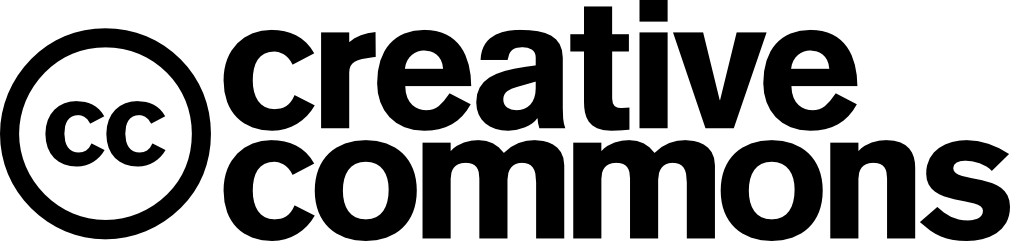 poprvé představeny v roce 2002
 vydány americkou neziskovou společností Creative Commons
 autorem je prof. Lawrence Lessig
podpora kreativity
 vycházejí z konceptu „some rights reserved“
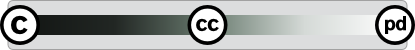 Díla chráněná dle AutZ
Volná díla (tj. po uplynutí 70 po smrti autora); vyjímky z ochrany ve veřejném zájmu (§ 3 AutZ)…
Charakteristika licencí Creative Commons
modulární licenční schéma
jedná se o kombinaci tzv. licenčních prvků
práva nabyvatele licence
povinnosti nabyvatele licence
autor (nositel autorských práv) si na základě kombinace licenčních prvků volí jednu z licencí
Práva nabyvatele licence:
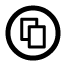 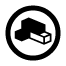 Povinnosti nabyvatele licence
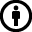 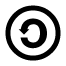 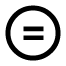 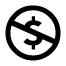 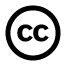 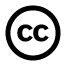 Typy CC licencí
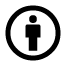 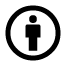 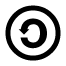 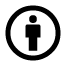 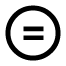 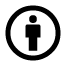 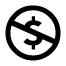 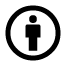 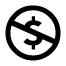 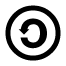 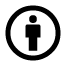 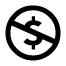 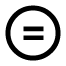 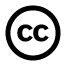 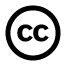 Společné znaky CC licencí
všechny CC licence dovolují nabyvateli minimálně dílo šířit (tzn. kopírovat, distribuovat, vysílat rozhlasem, půjčovat, vystavovat….)

 všechny CC licence požadují od nabyvatele minimálně uvést údaje o díle při jeho dalším šíření (požadavek se vztahuje i na upravené dílo)

 všechny CC licence jsou neodvolatelné (autor má sice právo licenci zrušit, nicméně nemůže zamezit zakázat uživatelům nakládat s kopií díla nebo modifikací díla, která byla získána/vytvořena v době trvání licence)

 všechny CC licence jsou nevýhradní (možnost poskytnutí již licencovaného díla pod CC jiným distribučním kanálem)

 všechny CC licence zanikají v případě porušení jejich podmínek ze strany nabyvatele licence
CC Metadata (digital code)
funkce:
 viditelně označuje, že dané dílo je licencováno pod CC
 loga CC (vyobrazení) – propojení na zkrácený text licence


 obsahuje údaje o díle (nutné k jejich uvedení v rámci citační povinnosti)
 dostupný generátor CC metadat ve formě html kódu: http://creativecommons.org/license/
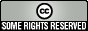 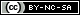 GNU Generic Public licence
oblasti licencování tzv. svobodného software je v praxi velmi často (cca 70%) používána všeobecná veřejná licence GNU. 
Jde o silnější copyleftovou licenci, která je používána pro účely ochrany software i v případě kdy je dále např. upravován. 
Základní podmínky Obecné veřejné licence GNU v.2 (dostupné z http://www.gnugpl.cz/v2/): 
Můžete kopírovat a šířit doslovné kopie zdrojového kód (uvést aut.p., absenci záruky)
Můžete upravovat vaši kopii, či kopie Programu, anebo kterékoliv jeho části a tak vytvořit dílo založené na Programu, a kopírovat a šířit takové úpravy, či dílo
Můžete kopírovat a šířit Program (nebo dílo na něm založené) pomocí strojového kódu anebo ve spustitelné podobě, pokud jsou splněny náležitostí (strojově čitelný kód na běžně užívaném médiu atd.)
BSD (Berkeley Software Distribution) Licence
typ licence, který dává třetím osobám právo k volnému šíření software za podmínky uvedení autora a informace o licence a zřeknutí se odpovědnosti za dílo. 
BSD licence umožňuje využít software také ke komerčním účelům aniž by byl zveřejněn zdrojový kód programu. Dá se říci, že je ještě volnějším způsobem licencování než GNU GPL.